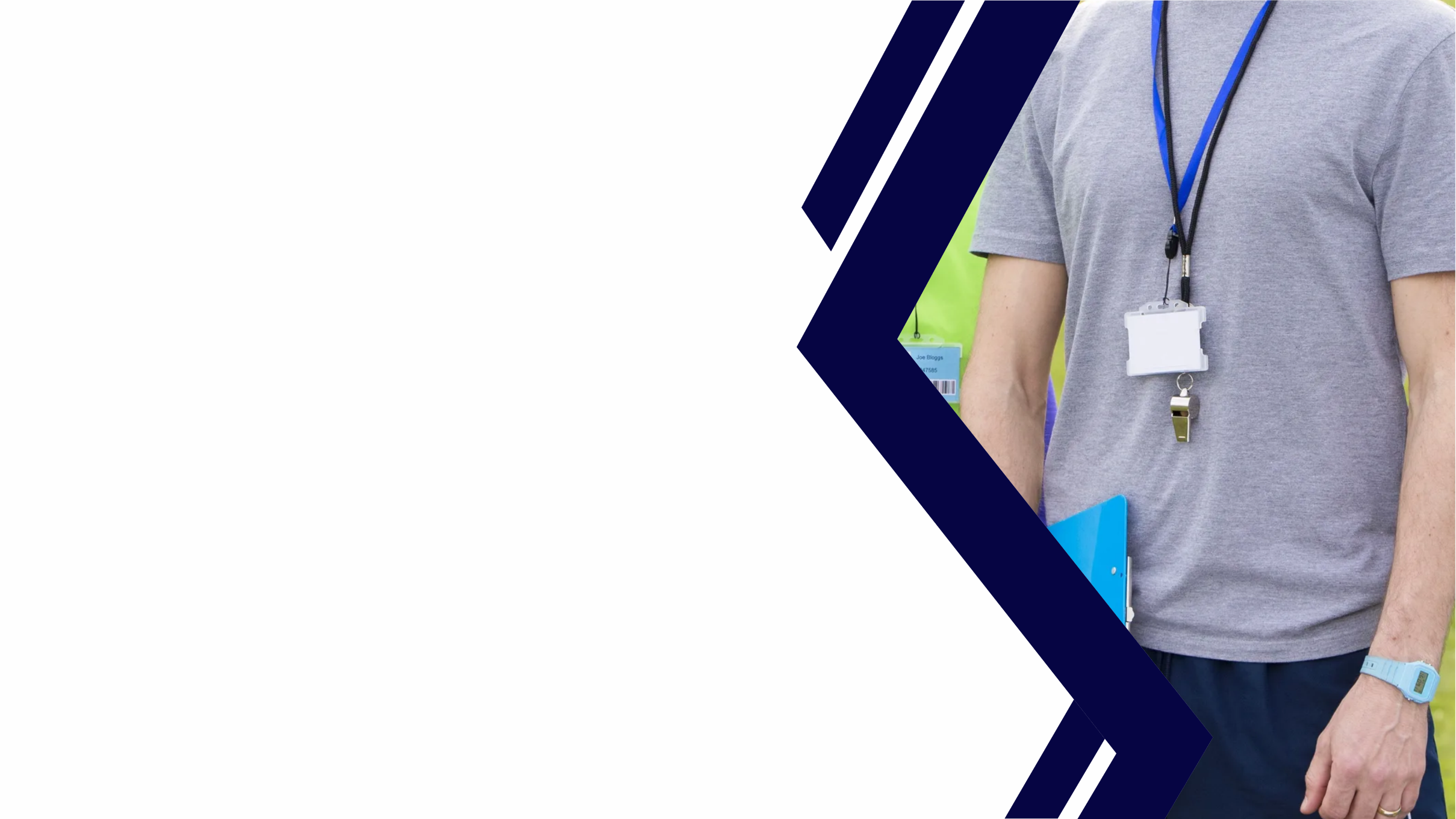 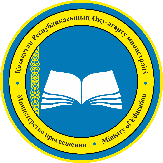 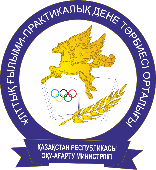 Министерство просвещения Республики Казахстан
Национальный научно-практический центр физической культуры
О состоянии научного, 
учебно-методического и кадрового обеспечения преподавания предмета
«ФИЗИЧЕСКАЯ КУЛЬТУРА»
Садыков С.К., 
генеральный директор ННПЦФК МП РК
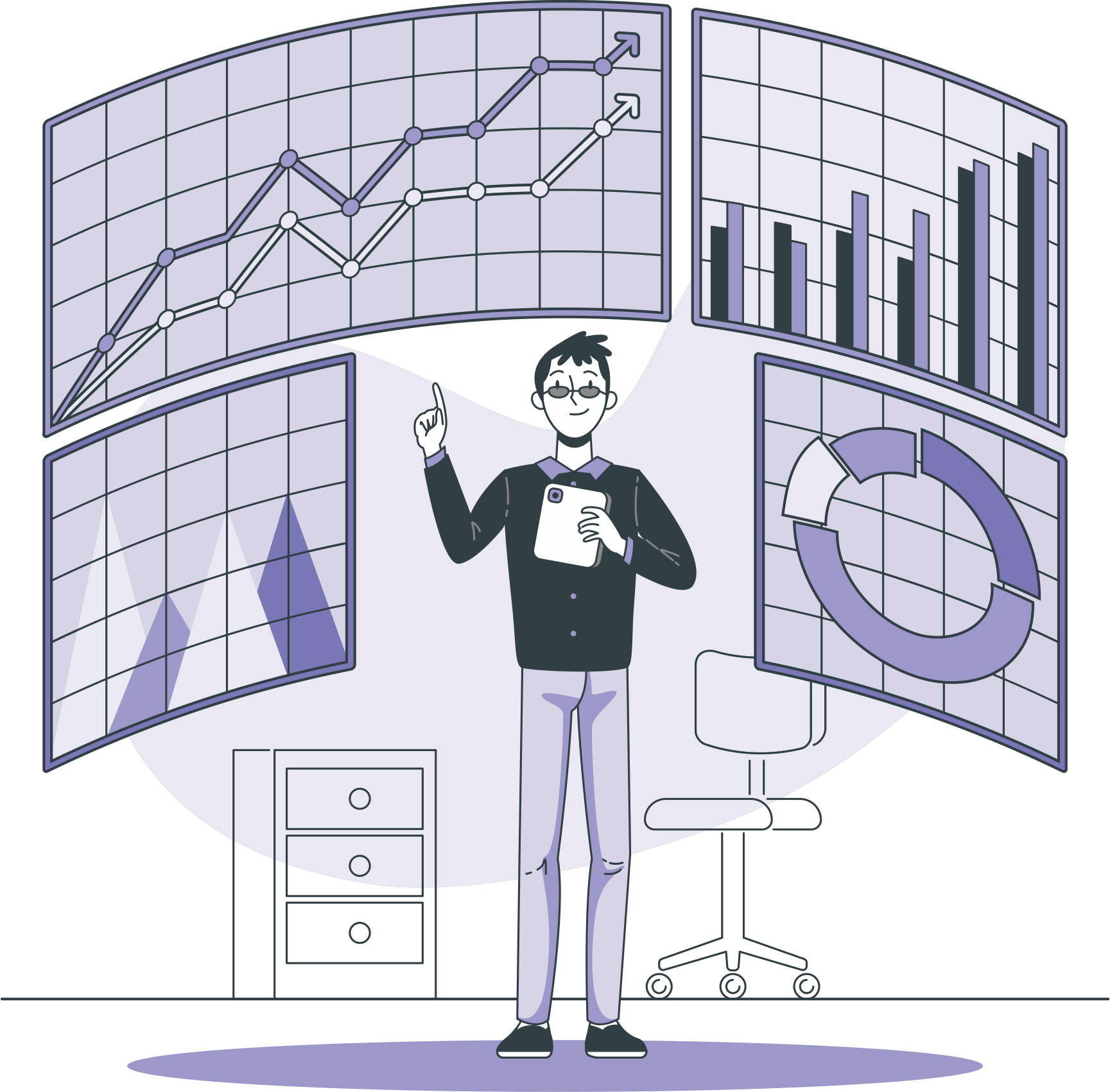 Согласно Реестра образовательных программ подготовка педагогов физической культуры проводится по 61 образовательной  программе уровня бакалавриата и 19 программ магистратуры.
В 2022-2023 учебном году количество получивших грант составил 779, в том числе на подготовку с высшим образованием – 725 грантов, на подготовку магистрантов – 54, Кроме этого, на обучение в докторантуре – 7.
В 2023-2024 учебном году выделено  2093 грантов,  2057 – на подготовку бакалавров, 40 – на подготовку магистрантов.
Курсы повышения квалификации педагогов физической культуры
Образовательные программы курсов повышения квалификации
ОБУЧЕНО НА КУРСАХ ПОВЫШЕНИЯ КВАЛИФИКАЦИИ
для инструктора физической культуры дошкольного образования;
для педагога физической культуры среднего образования;
для педагога технического и профессионального образования.
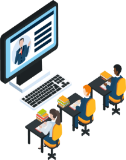 КАТЕГОРИЯ СЛУШАТЕЛЕЙ
педагоги физической культуры
Подготовлен сертифицированный тренерский состав
Совершенствование профессионального мастерства педагогов по физической культуре
лекторов
КОЛИЧЕСТВЕННЫЙ И КАЧЕСТВЕННЫЙ СОСТАВ
314
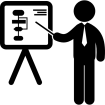 Обучающие курсы прошли лектора на базе «Өрлеу», НИШ, ННПЦФК
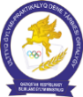 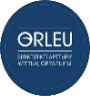 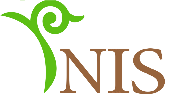 ПРОВЕДЕНИЕ ПОСТКУРСОВОГО СОПРОВОЖДЕНИЯ
С сентября 2023 года проводится посткурсовое сопровождение для слушателей с 2021 по 2023 годы в форме открытых уроков, конкурсов, семинаров/вебинаров, круглых столов, мастер-классов, менторства, супервизии. График на сайте РКГП «ННПЦФК» МП РК
Научные исследования
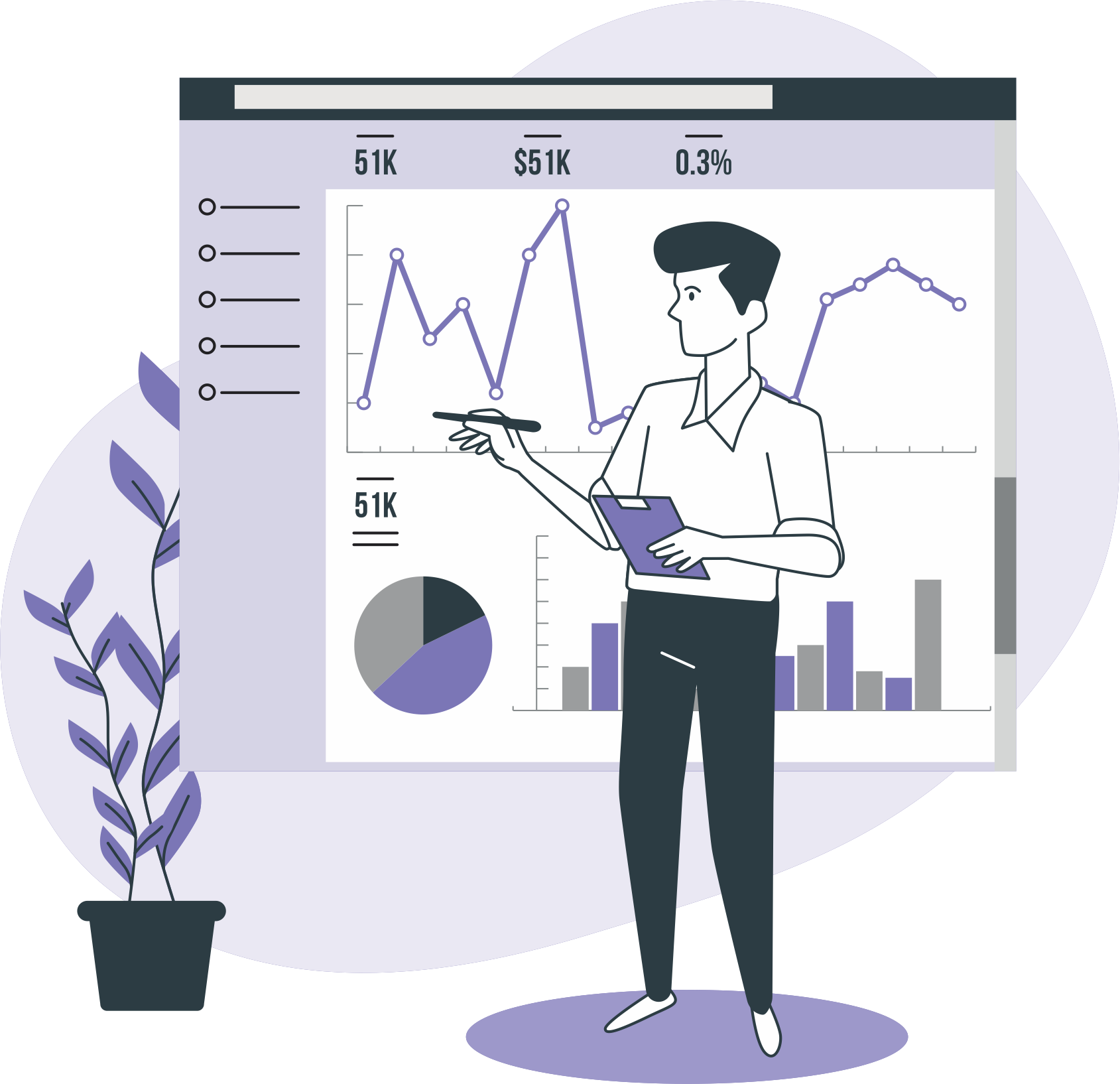 По данным Комитета науки Министерства науки и высшего образования РК, за 1991-2022 годы были проведены всего 115 научных исследований в области физической культуры и спорта, в том числе в области студенческого и школьного спорта 22 (19% от общего количества). 
Из общего количества проектов  14 (12%) проектов  по студенческому спорту, а лишь 8 (7%) по школьному спорту.
Качественный состав педагогов физической культуры
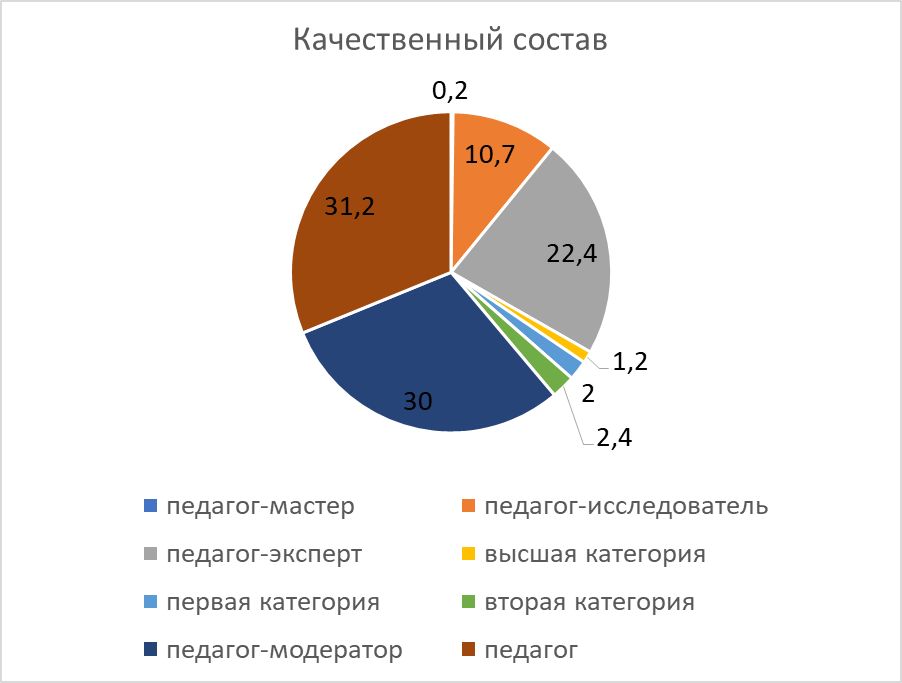 Всего:
29 439
За период с апреля по июнь 2023 года по результатам НКТ из 8 555 педагогов только 2 190 (25,6%) набрали пороговый балл (в 2022 году из 7 181 педагогов пороговый балл набрали 1 785 (24,86%). 
Прирост составил в 2023 году лишь 0,74%.
педагогов
Результаты НКТ
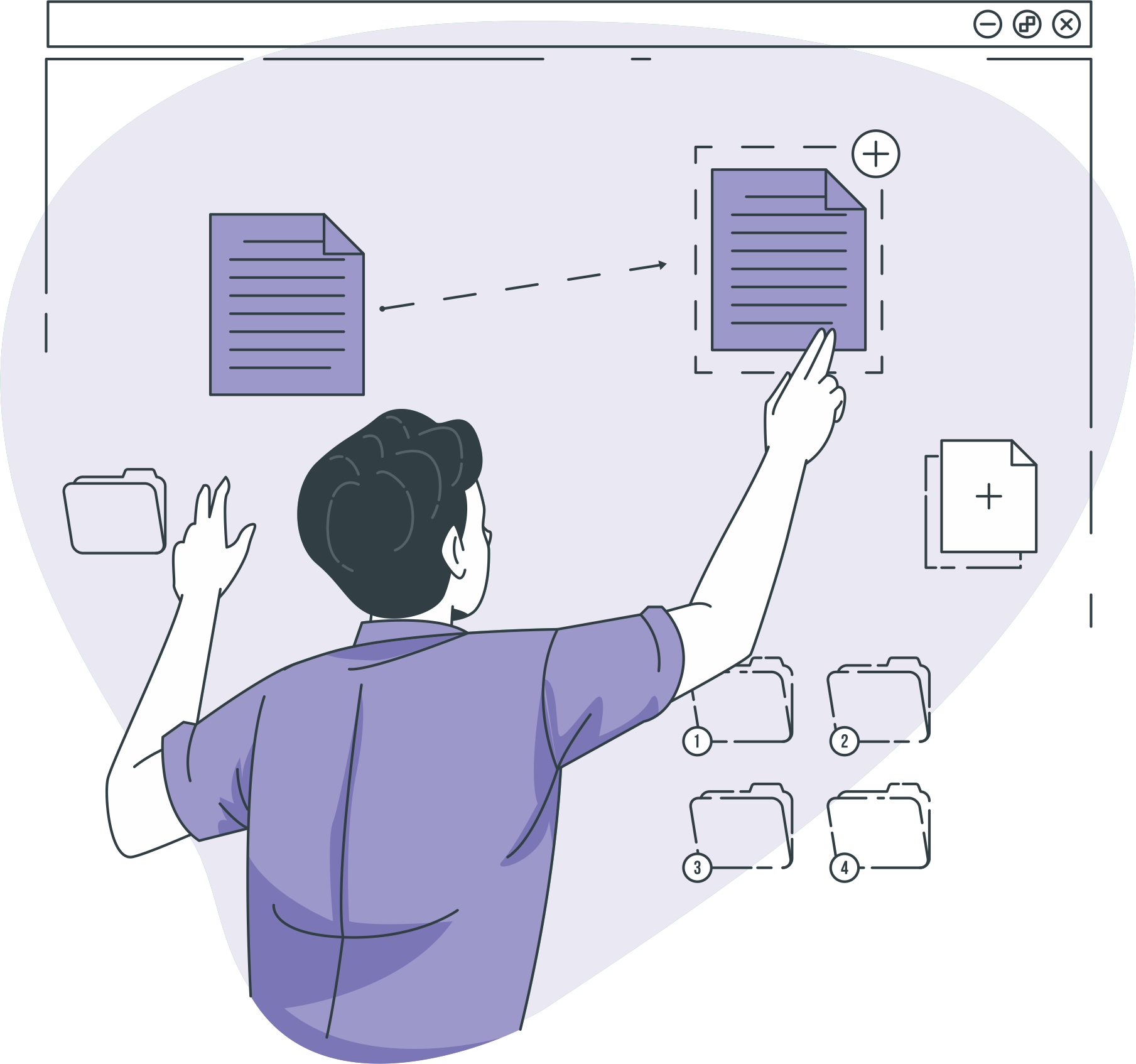 Согласно данным Национального центра тестирования в 2022 году  из  10 608 бакалавров 60 вузов, принявших участие в тестировании по предмету «Физическая культура», только 1608 (15,16%) набрали пороговый балл;  среди магистров – 343 (11,84%)  из 2 897 участвовавших.
По результатам тестирования 2023 года из 6150 участвовавших   набрали пороговый балл 2 365  (38,46%) выпускников - бакалавров 60 вузов; 
Из 916 магистров не набрали пороговый балл  566 (38,21%).
Пути решения проблем
При модернизации, пересмотре содержания образовательных программ, профессиональной подготовке педагогов физической культуры необходимо:
Провести анализ  группы образовательных программ «Подготовка учителей» с предметной специализацией развития «Физическая культура и спорт» по направлениям подготовки  бакалавриата и магистратуры   на предмет соответствия содержания программ требованиям профессионального стандарта педагога и выявления причин низкого результата Национального квалификационного теста среди выпускников казахстанских вузов.
Разработать  новые программы  подготовки современных учителей физической культуры, отвечающих социальному запросу и вызовам современного времени;
Создать системы дополнительного профессионального образования в течение всей жизни как обязательного условия конкурентоспособности и востребованности специалистов.
Использовать  лучшие инновационные практики физического воспитания в системе подготовки педагогов.
Включить в порядок согласования образовательных программ Национальный научно-практический центр физической культуры в качестве работодателя.
Пути решения проблем
В целях оказания учебно-методической помощи педагогам физической культуры необходимо создать:
учебно-методическую лабораторию (фонд учебной и учебно-методической литературы, издаваемой ППС педагогических вузов по дисциплинам специальности «Физическая культура и спорт»);
национальную   цифровую  базу  данных цитирования текстов научных публикаций по актуальным проблемам физической культуры и спорта совместно НЦГНТИ (на примере e-library);
электронную  базу   данных казахстанских диссертационных исследований совместно с НЦГНТИ (на примере DisserCat);
Республиканский   учебно-методический   совет  по анализу и экспертизе учебной и учебно-методической литературы по проблемам физической культуры и спорта, разработанных педагогами физической культуры организаций среднего образования.
Спасибо за внимание!